FACULTY OF ARTS: 
DECLARATION MONTH
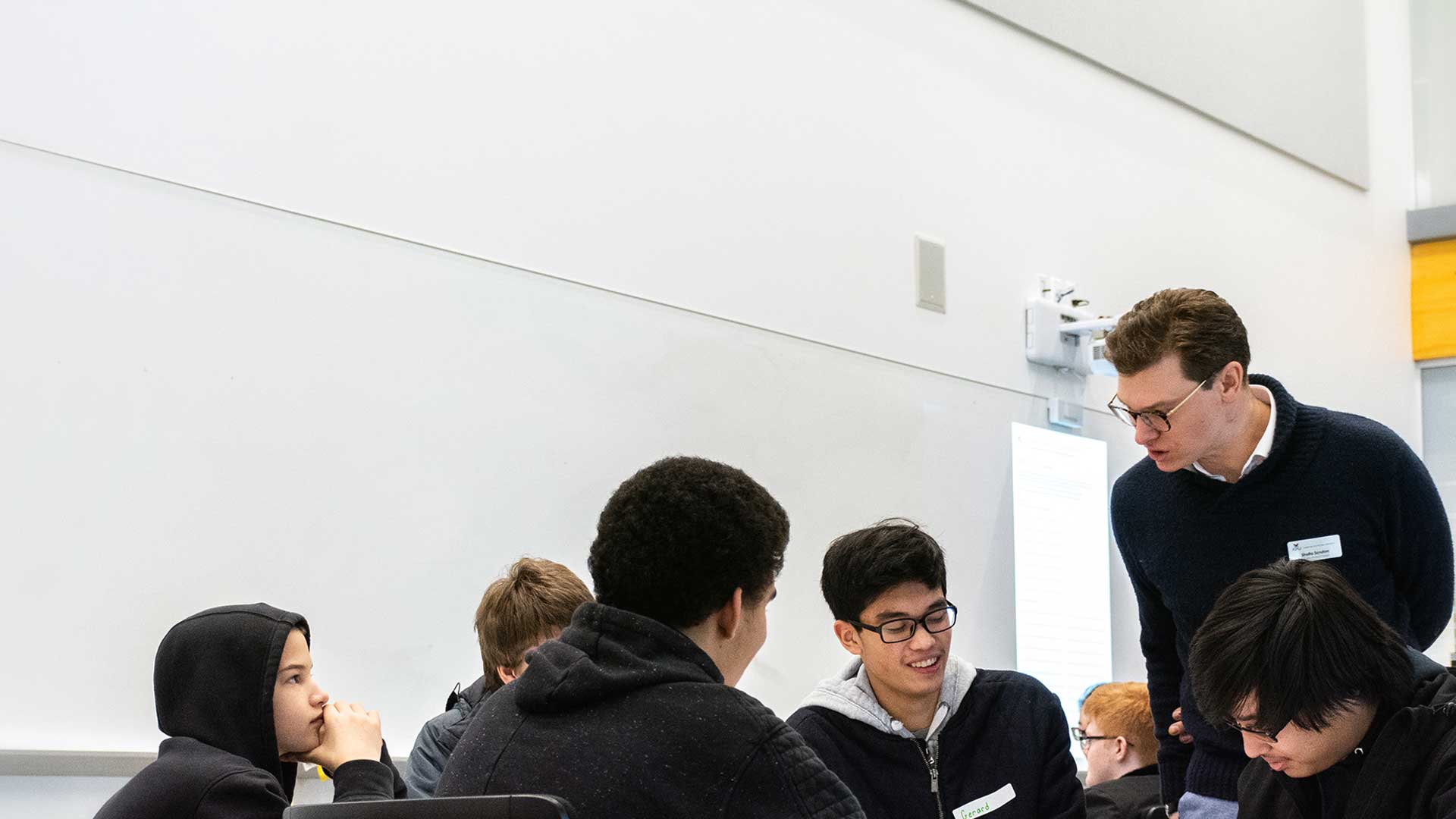 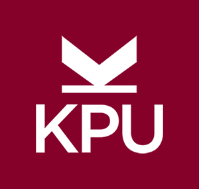 Why declare your bachelor of arts?
When you declare your major, you will have access to department specific scholarships which means more scholarship opportunities!
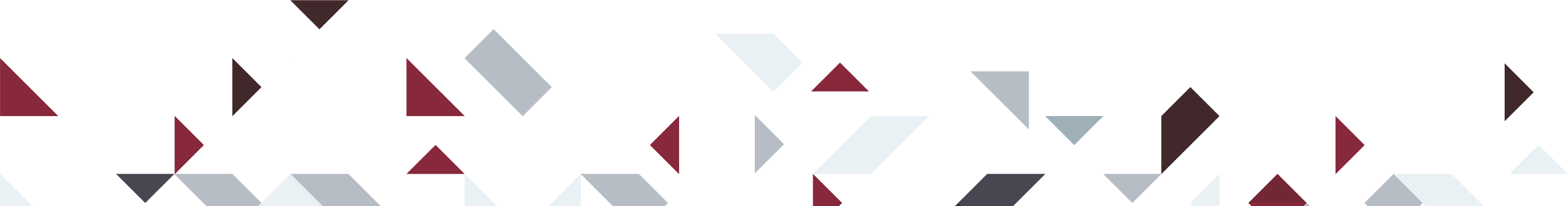 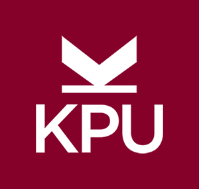 WHY DECLARE YOUR BACHELOR OF ARTS?
2. Students who declare their major receive earlier registration times.
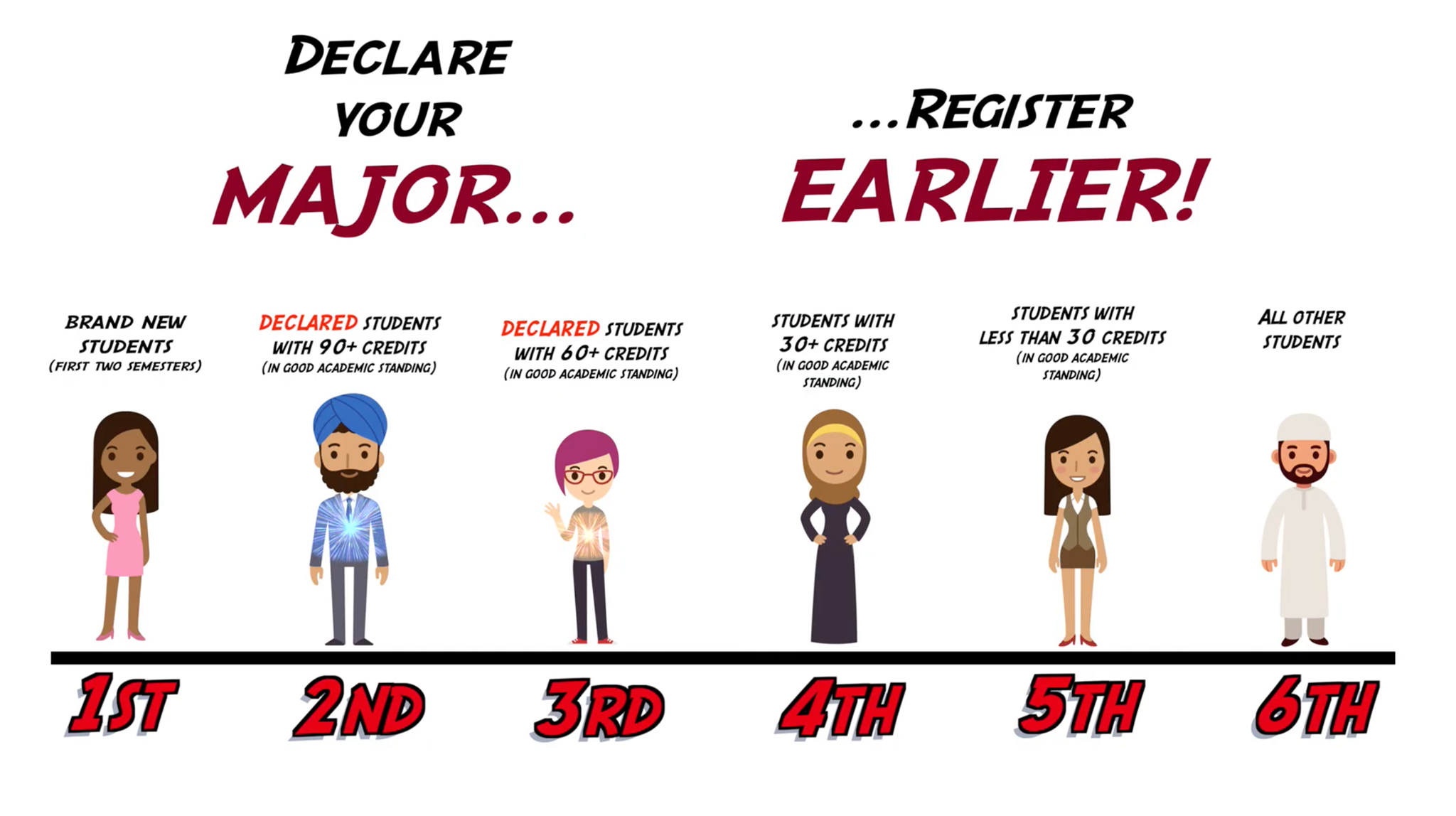 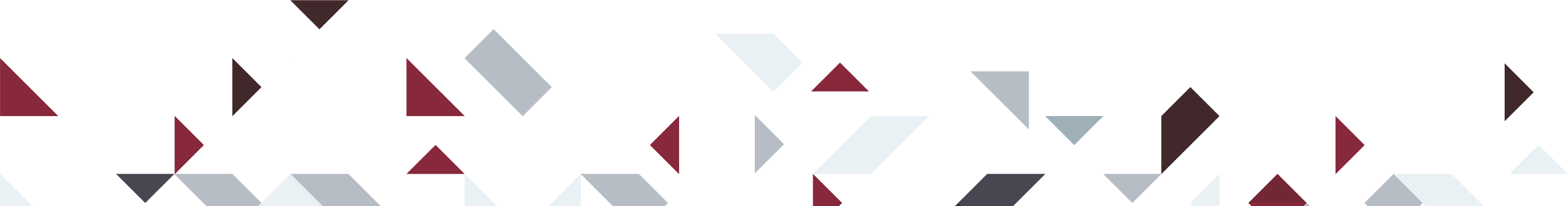 [Speaker Notes: Questions will need to be published by a producer and will not be visible to the public
Ask for guests to introduce themselves (not program – that’s later)
Make random comments about responses/interesting introductions]
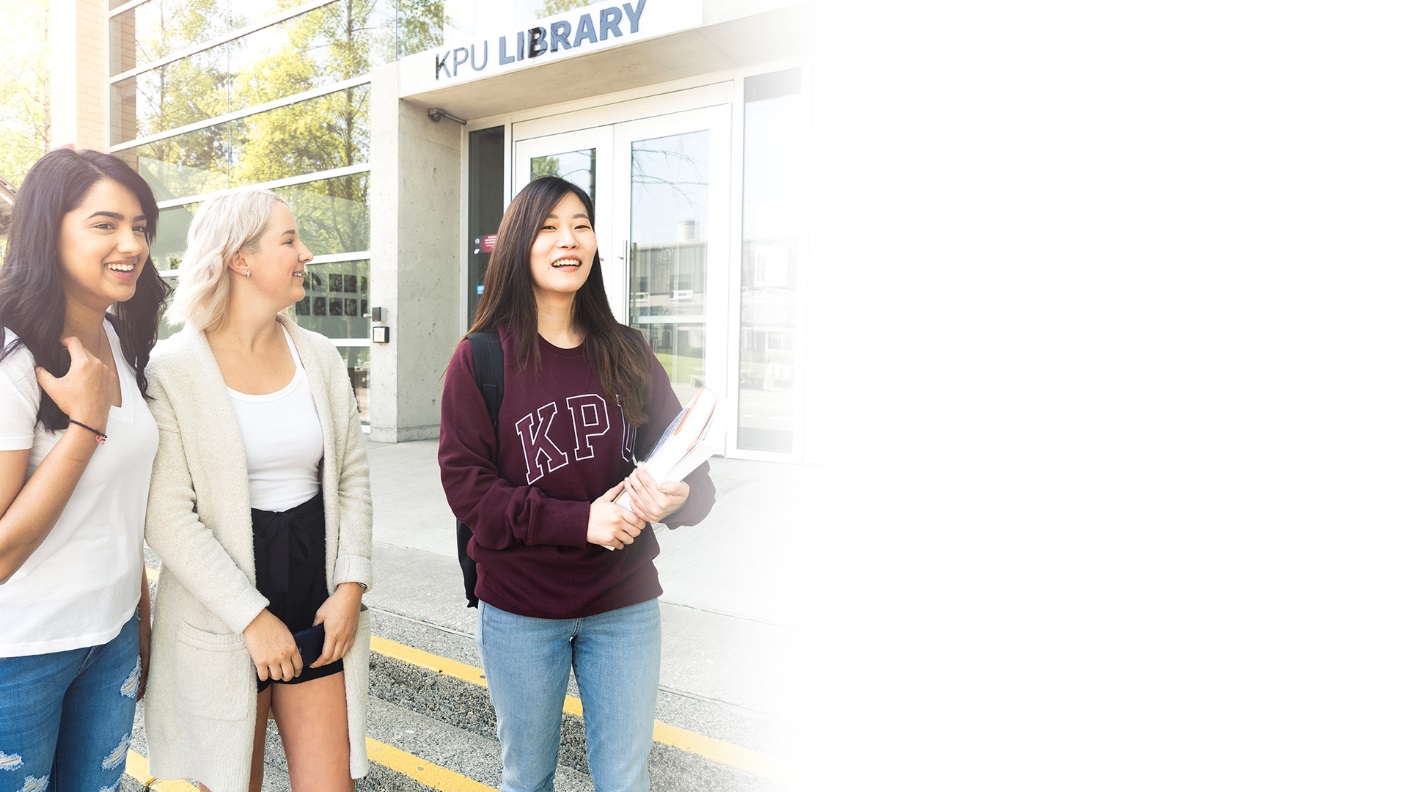 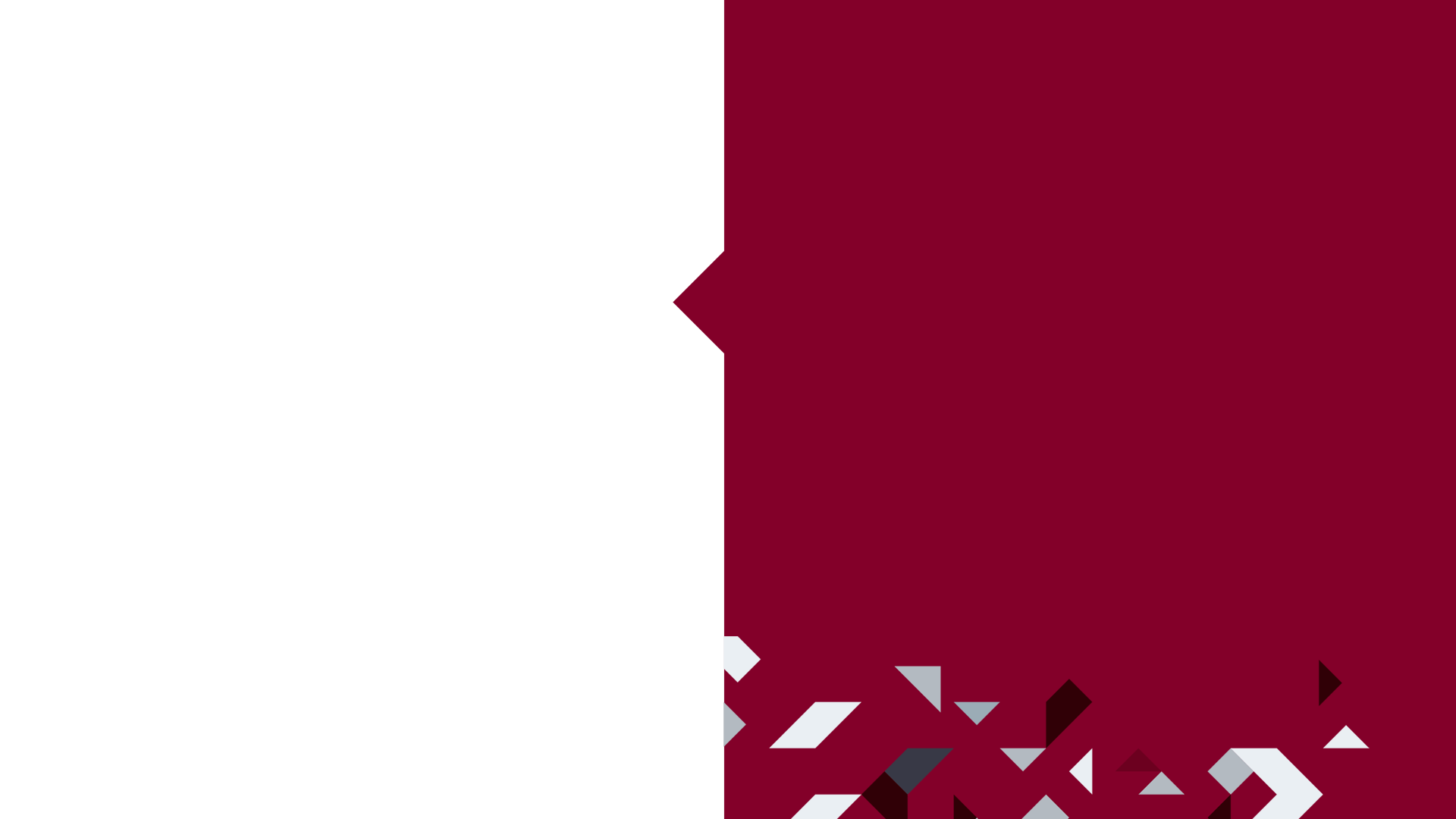 Why declare your bachelor of arts?
3. Create a community! 
When you declare your Major, you will have access to student clubs, department events, and more.
To learn more, visit kpu.ca/arts/declare
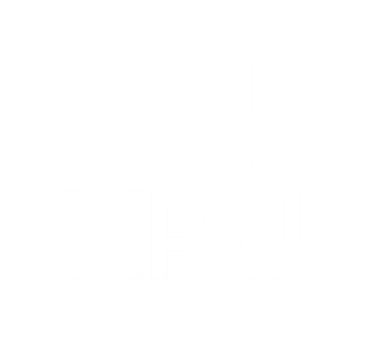 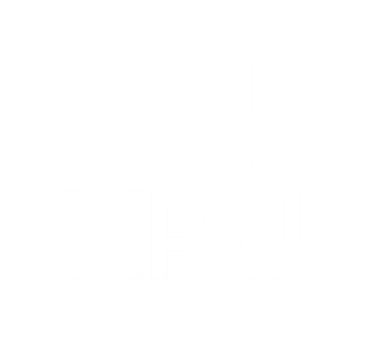 [Speaker Notes: Poly-What? Slide:

Insert slide stating” Canada’s only polytechnic university”  “it’s closer than you think” campaign?

Use whiteboard video?? Would we want two videos back-to-back though?]